CLASSIC ROADSIDE
Christchurch
Main North Rd - Papanui (IN)
PANEL ID: CHCH20-123
35,704Yes
Orientation:Physical Size:
Daily Visuals:Illuminated:
30°12 x 3m
This top reach performing panel located in desirable Papanui faces Main North Rd audiences en route south to the CBD. Long sightlines and congestion at the traffic light-controlled intersection assures high dwell times. Businesses in the vicinity include Farmers, PAK’nSAVE, Animates and KFC. Northlands Shopping Centre is nearby, and Merivale Mall is just down the road. This location is a standout for audiences that visit Department Stores, Electronics Stores, Supermarkets, Big Box Retailers and more (LANDMARKS ID).
Find on Google Maps
Find on Google Maps
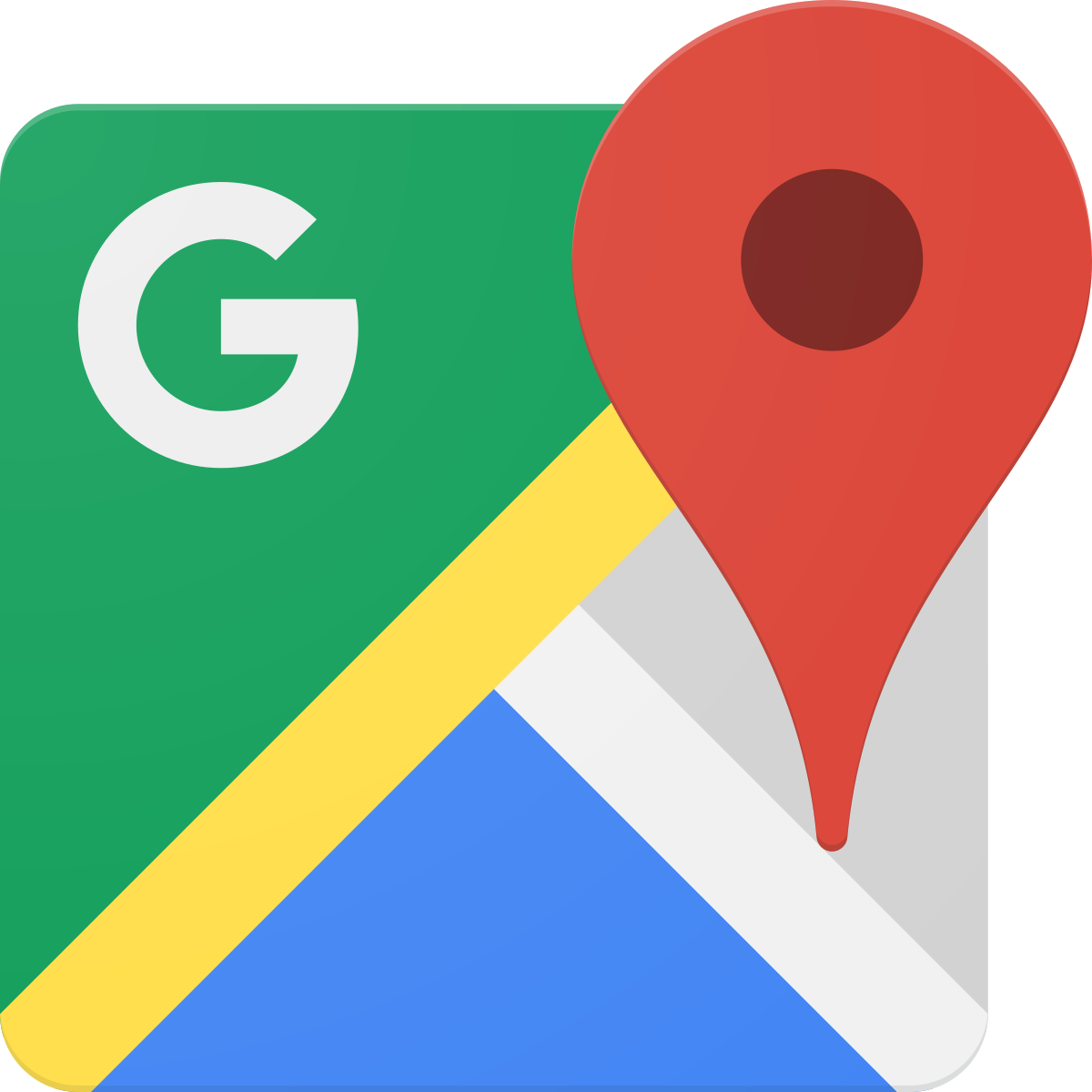 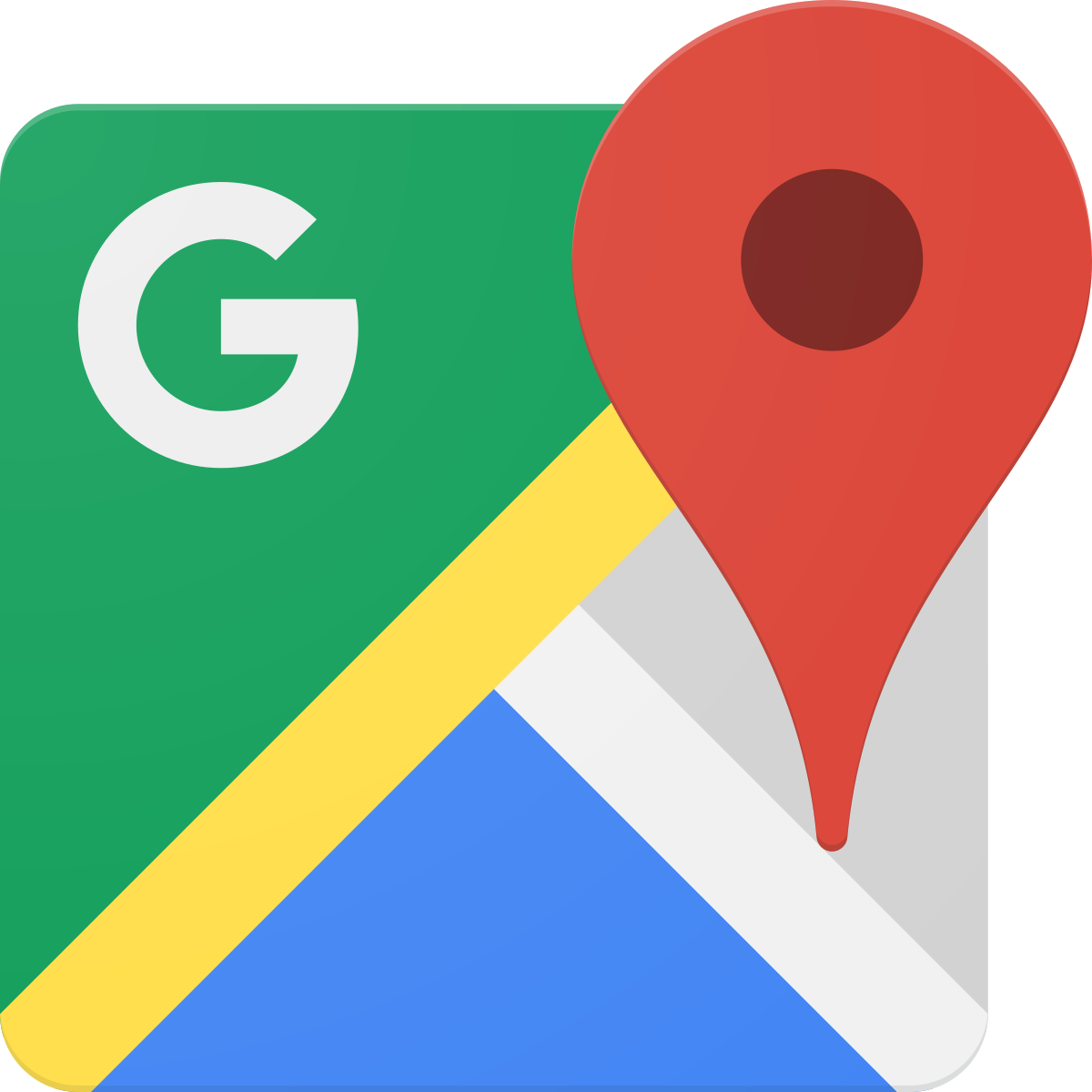